ПОРТАЛ БИЗНЕС-НАВИГАТОР МСП ДЛЯ ПРЕДПРИНИМАТЕЛЕЙ SMBN.RU
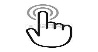 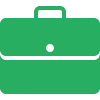 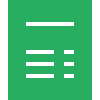 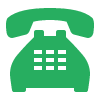 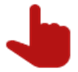 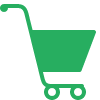 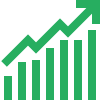 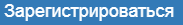 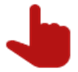 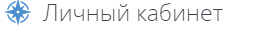 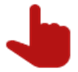 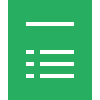 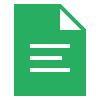 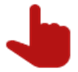